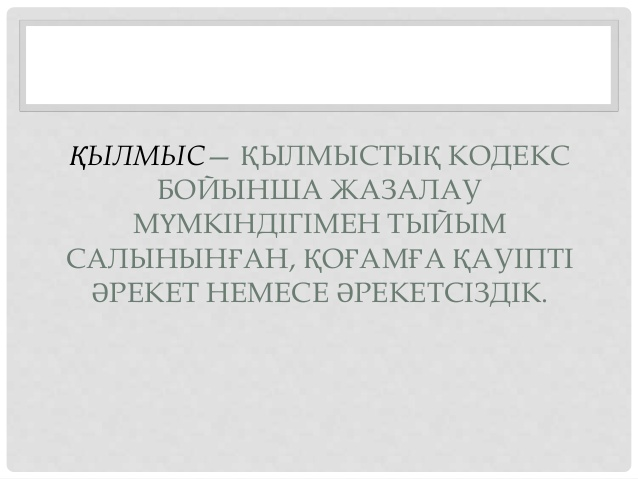 Қазақстан Республикасы  қылмыстық құқық туралы заңы
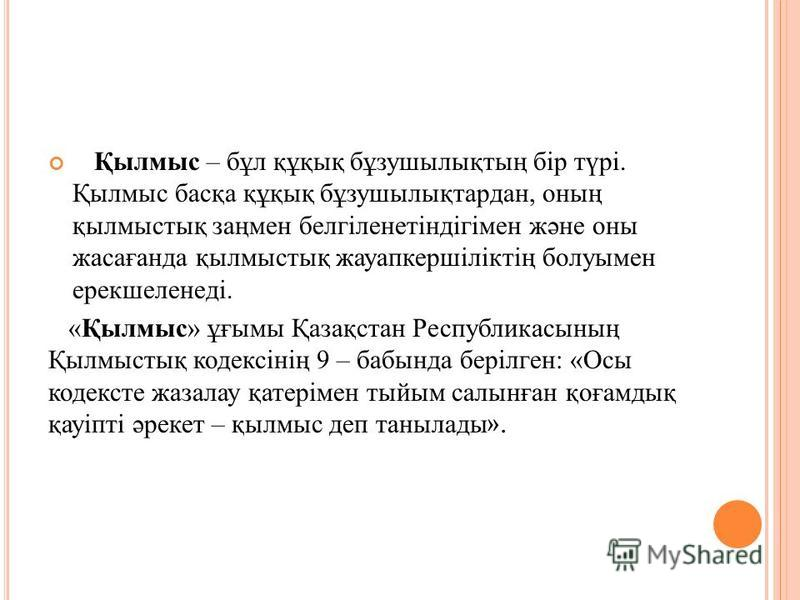 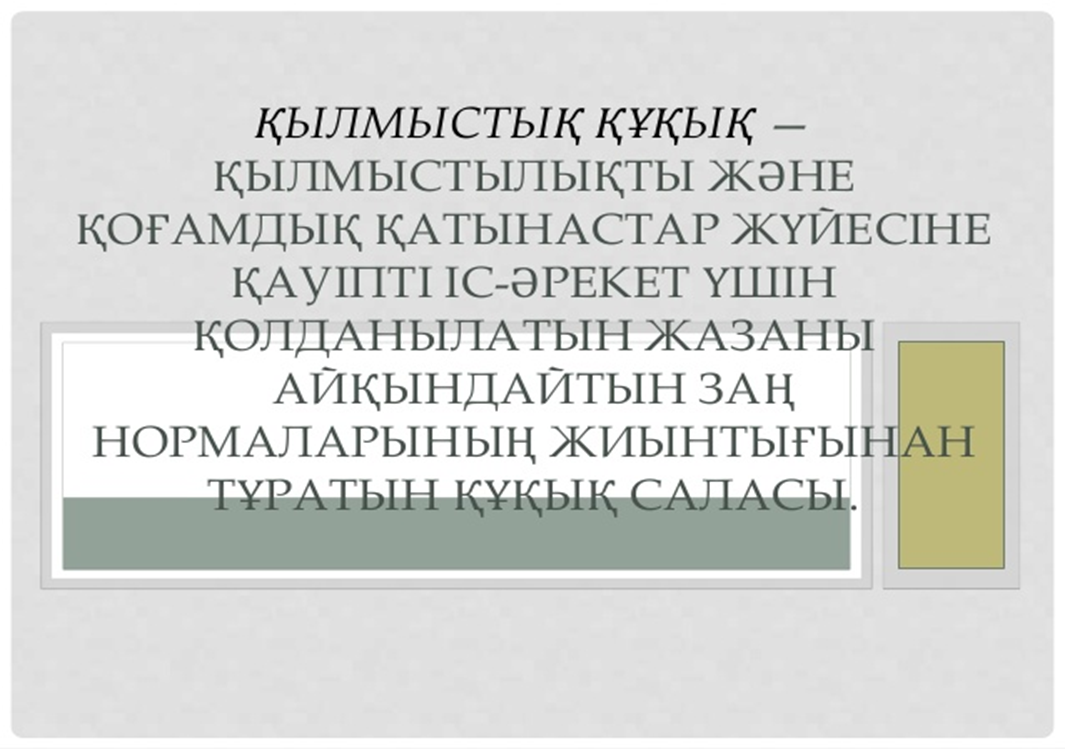 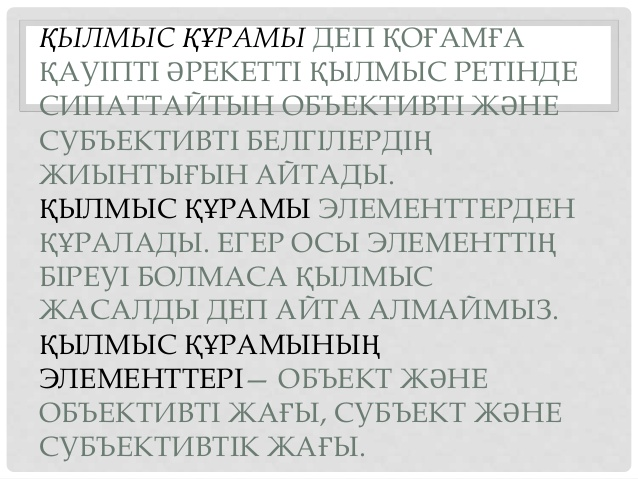 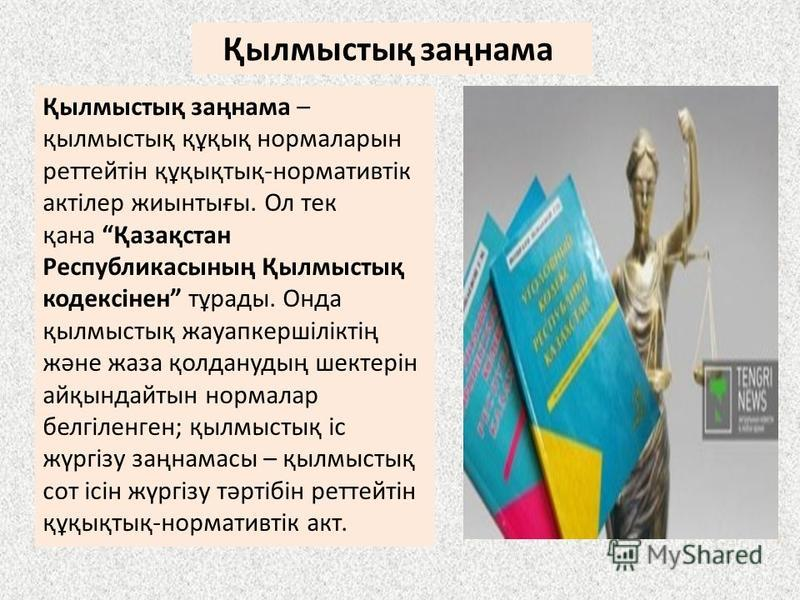 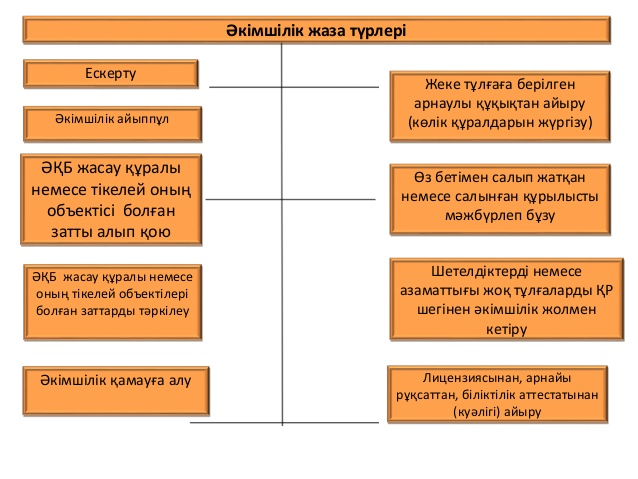